Tech pals
Security and Online Safety
November 3rd, 2019
Staying Safe OnlinE
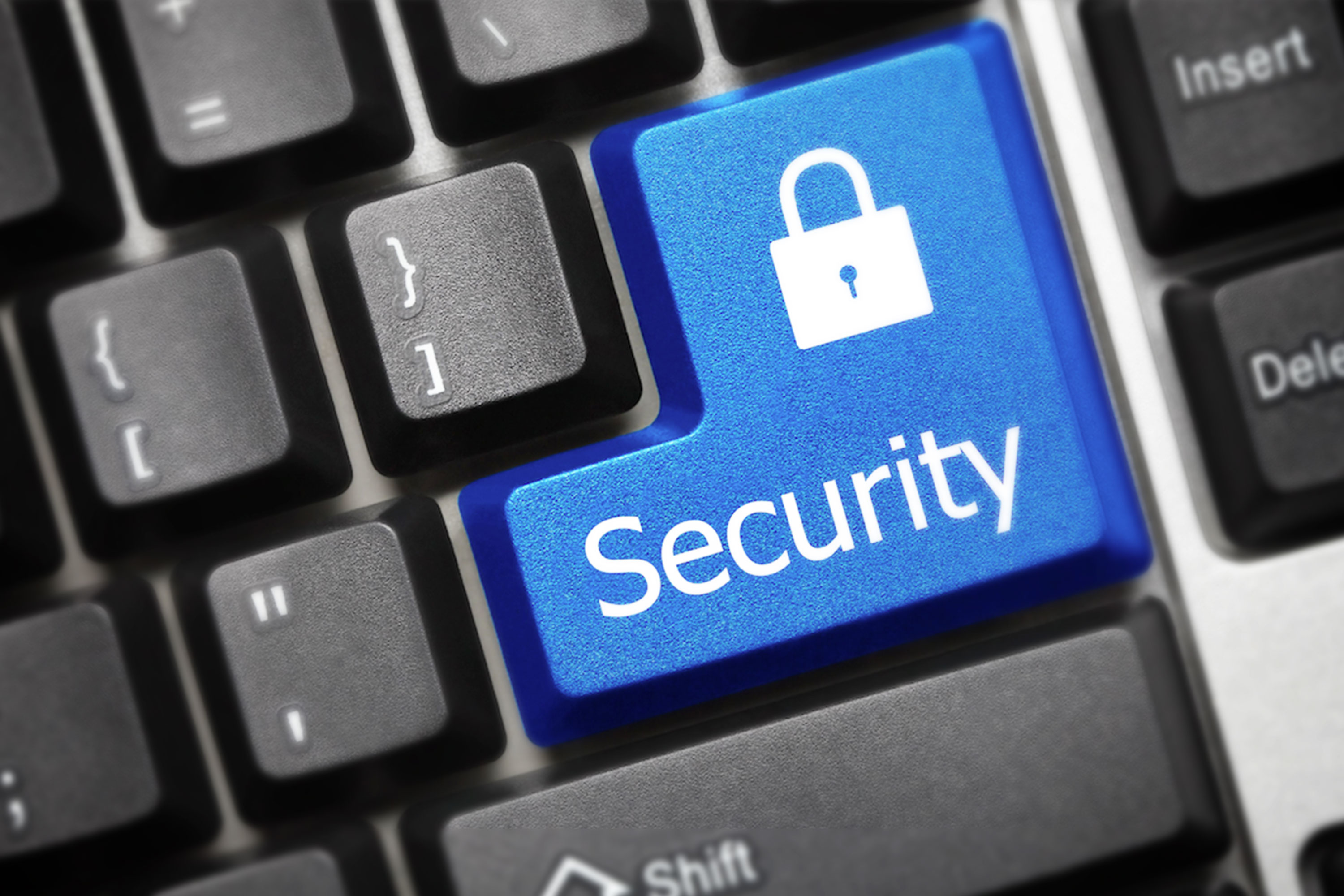 Intro to online safety 2 min videos
Protecting against viruses
Recognizing the symptoms of a virus
Performing a scan on PC and Mac
Ways to protect yourself
Things to be aware of
Avoiding scams
Types of threats
© 2019, Tech Pals. 		 www.TheTechPals.com 		Info@TheTechPals.com
Info Videos
https://edu.gcfglobal.org/en/internetsafety/introduction-to-internet-safety/1/
Internet Safety, Phishing and Malware Video
© 2019, Tech Pals. 		 www.TheTechPals.com 		Info@TheTechPals.com
How to Spot a scam 1
How to Spot a Scam
Too good to be true
Look for poor grammar and capitalization and generic American names and sending money to other countries via wire transfer
Sloppy and new websites
Pop ups
Notifications
Urgency
Donation not from a .org address
Fake representation of companies from wrong web sites
Too awful to be true
Asking for personal Information
© 2019, Tech Pals. 		 www.TheTechPals.com 		Info@TheTechPals.com
How to Spot a scam 2
A generic greeting line such as “Dear Sir or Madam” 

An email address that doesn’t match who the sender claims to be. 

The wrong website address.  Toggle over the link before you click
© 2019, Tech Pals. 		 www.TheTechPals.com 		Info@TheTechPals.com
TYPES OF Online scams
Scams 
“Your granddaughter is in jail, send bail money”
I’m stranded and my wallet was stolen
Over paying with cash reimbursed for cashing Checks
Lottery scams
Vacation and travel scams
Surveys to Win Prizes
Hitman scams
Dating scams
Fake anti virus scams
Facebook impersonation Scams
Fake shopping sites
Fake tech support scams
Failed login scams
Survey scams
© 2019, Tech Pals. 		 www.TheTechPals.com 		Info@TheTechPals.com
Signs of a Virus
Unexpected messages popping up
Internet search results taking you to the wrong address
Unexpected fake emails, Skype messages, or Facebook posts being sent from your computer to other people
Your computer is very slow or experiencing a lot of errors
You do not have access to your own files
© 2019, Tech Pals. 		 www.TheTechPals.com 		Info@TheTechPals.com
How to Spot a scam 2
ACTYIVITY
SPOTTING RED FLAGS IN EMAILS
© 2019, Tech Pals. 		 www.TheTechPals.com 		Info@TheTechPals.com
Remote Access scams
A pop up may appear telling you that your computer is compromised, or will be, and you need to call some number.

When you call they will want you to remotely log them into your computer.

This puts your whole system and all of your data at risk.

Real tech support doesn’t come to you uninvited
© 2019, Tech Pals. 		 www.TheTechPals.com 		Info@TheTechPals.com
Spear phishing vs phishing
Phishing campaigns don’t target victims individually; rather they are sent out to thousands (or even millions) of recipients. 

Spear phishing, in contrast, is highly targeted. Hackers do this by pretending to know you. It’s personal.

Reference: www.vadesecure.com
© 2019, Tech Pals. 		 www.TheTechPals.com 		Info@TheTechPals.com
Phishing
A scammer contacts you pretending to be from a legitimate business.  (bank, telephone or internet service provider)
They tell you there is a problem with your login, or your bank pin expired
They seek out personal information to “confirm account” – Steal your account login
Surveys to win prizes are also scams.

https://edu.gcfglobal.org/en/internetsafety/avoiding-spam-and-phishing/1/
© 2019, Tech Pals. 		 www.TheTechPals.com 		Info@TheTechPals.com
ACTIVITY:  PC and MAC – Scanning for viruses
Link to activity
© 2019, Tech Pals. 		 www.TheTechPals.com 		Info@TheTechPals.com
How Else Can I Protect Myself
Avoid clicking suspect ads, offering of prizes, promises to help speed up your computer, or other attempts to get you to download an “important” program
© 2019, Tech Pals. 		 www.TheTechPals.com 		Info@TheTechPals.com
How Else Can I Protect Myself
If a message pops up telling you that your computer is infected, don’t click it.  Close the link then run a defender scan – PC, or a Mac scan, or take your device into a specialist
© 2019, Tech Pals. 		 www.TheTechPals.com 		Info@TheTechPals.com
How Else Can I Protect Myself
Avoid opening attachments from people you don’t know or from people you do know if the message doesn’t sound like them
© 2019, Tech Pals. 		 www.TheTechPals.com 		Info@TheTechPals.com
How Else Can I Protect Myself
Avoid using banking websites or credit card information over public networks (coffee shops, libraries)

Check that the network is secure
Look for the S in https and the padlock icon

Have secure Passwords!
© 2019, Tech Pals. 		 www.TheTechPals.com 		Info@TheTechPals.com
Cyber security 101
Open and watch Secret Lives of Hackers  

Open and watch Secure Passwords - https://edu.gcfglobal.org/en/internetsafety/creating-strong-passwords/1/
© 2019, Tech Pals. 		 www.TheTechPals.com 		Info@TheTechPals.com
Passwords and security
Secure Passwords
Anti-Virus Software vs Virus Scams
Norton, McAfee, Webroot
Patches and Updates
Access Permission
Passwords Collections
1Password
Password Manager
© 2019, Tech Pals. 		 www.TheTechPals.com 		Info@TheTechPals.com
Firewalls
A hardware firewall is between your computers and the Internet. It will inspect all the data that comes in from the Internet, passing along the safe data packets while blocking the potentially dangerous packets.
© 2019, Tech Pals. 		 www.TheTechPals.com 		Info@TheTechPals.com
Getting Help
If your virus issues can not be resolved using anti-virus software, take your computer to a computer repair shop.  Do not contact the people your computer is telling you to contact for tech help.
© 2019, Tech Pals. 		 www.TheTechPals.com 		Info@TheTechPals.com
Ransomware
Ransomware is a type of malicious software designed to block access to a computer system or computer files until a sum of money is paid.

Most ransomware variants encrypt the files on the affected computer, making them inaccessible, and demand a ransom payment to restore access.

https://www.cybereason.com/blog/how-does-ransomware-work
© 2019, Tech Pals. 		 www.TheTechPals.com 		Info@TheTechPals.com
It can happen to you
Ransomware, can happen to anyone, and has happened to a resident here at Frasier Meadows.

If you suspect ransom ware, try to fix the problem with anti-virus scanning software.

If the software doesn’t fix the problem, take your computer to a specialist.  Never pay the ransom
© 2019, Tech Pals. 		 www.TheTechPals.com 		Info@TheTechPals.com
Learn more about ransomware
Ransomware: a Modern Threat to Public Safety
Ransomware Threats Raise Concern Among IT Pros
A behind-the-scenes ransomware update from the Webroot team
Fantom ransomware impersonates Windows update
© 2019, Tech Pals. 		 www.TheTechPals.com 		Info@TheTechPals.com
Antivirus software
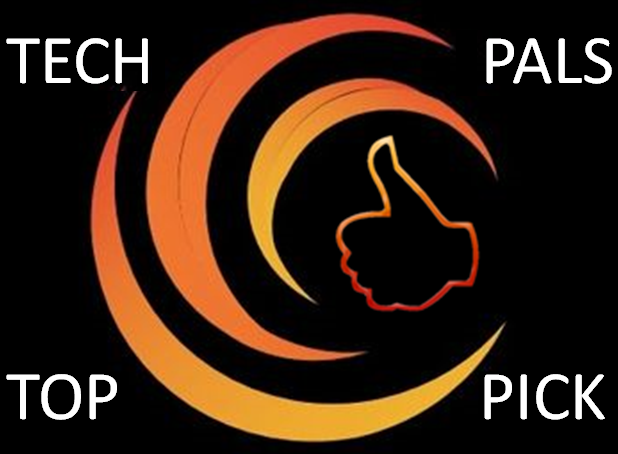 Top names, Norton, McAfee, Webroot
Costs about $50/year

Norton 360
Tech Pals Top Pick
- $1,000,000 Protection Plan
© 2019, Tech Pals. 		 www.TheTechPals.com 		Info@TheTechPals.com
Antivirus software
How much do you know about internet safety?

Let’s take the Quiz

https://edu.gcfglobal.org/en/internetsafety/quiz/
© 2019, Tech Pals. 		 www.TheTechPals.com 		Info@TheTechPals.com